Community Action: Our Moment
David Bradley
June 24, 2020
National Community Action Foundation
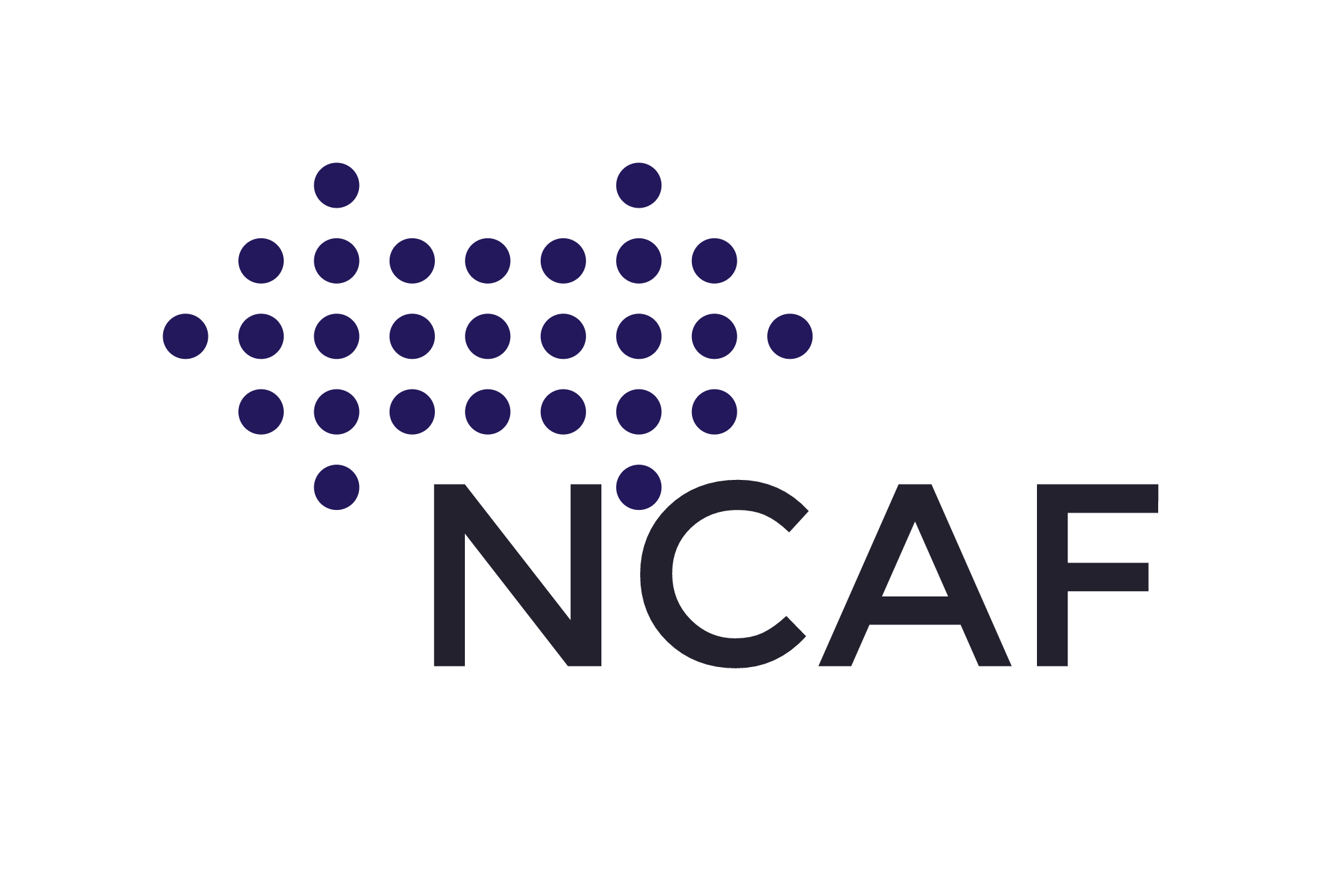 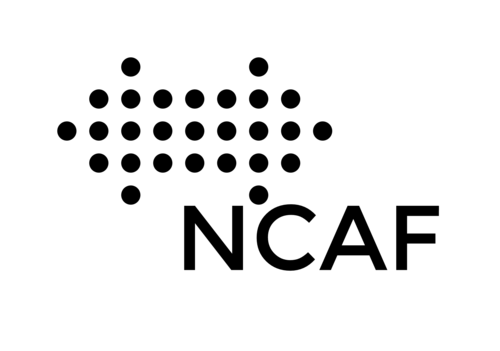 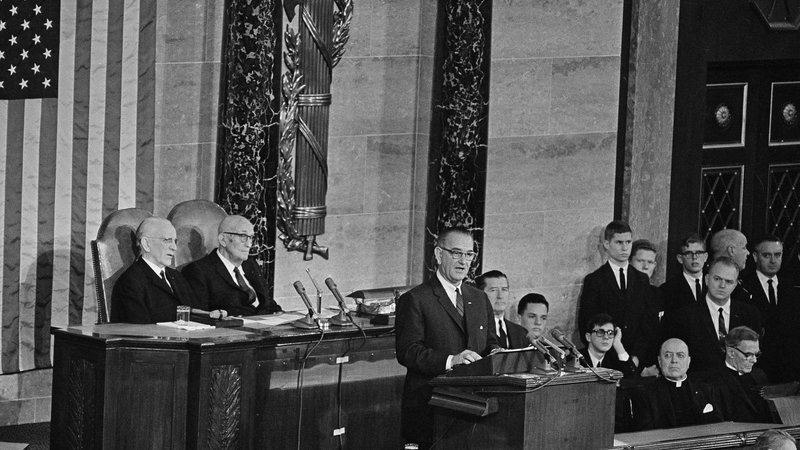 A Brief History of Community Action
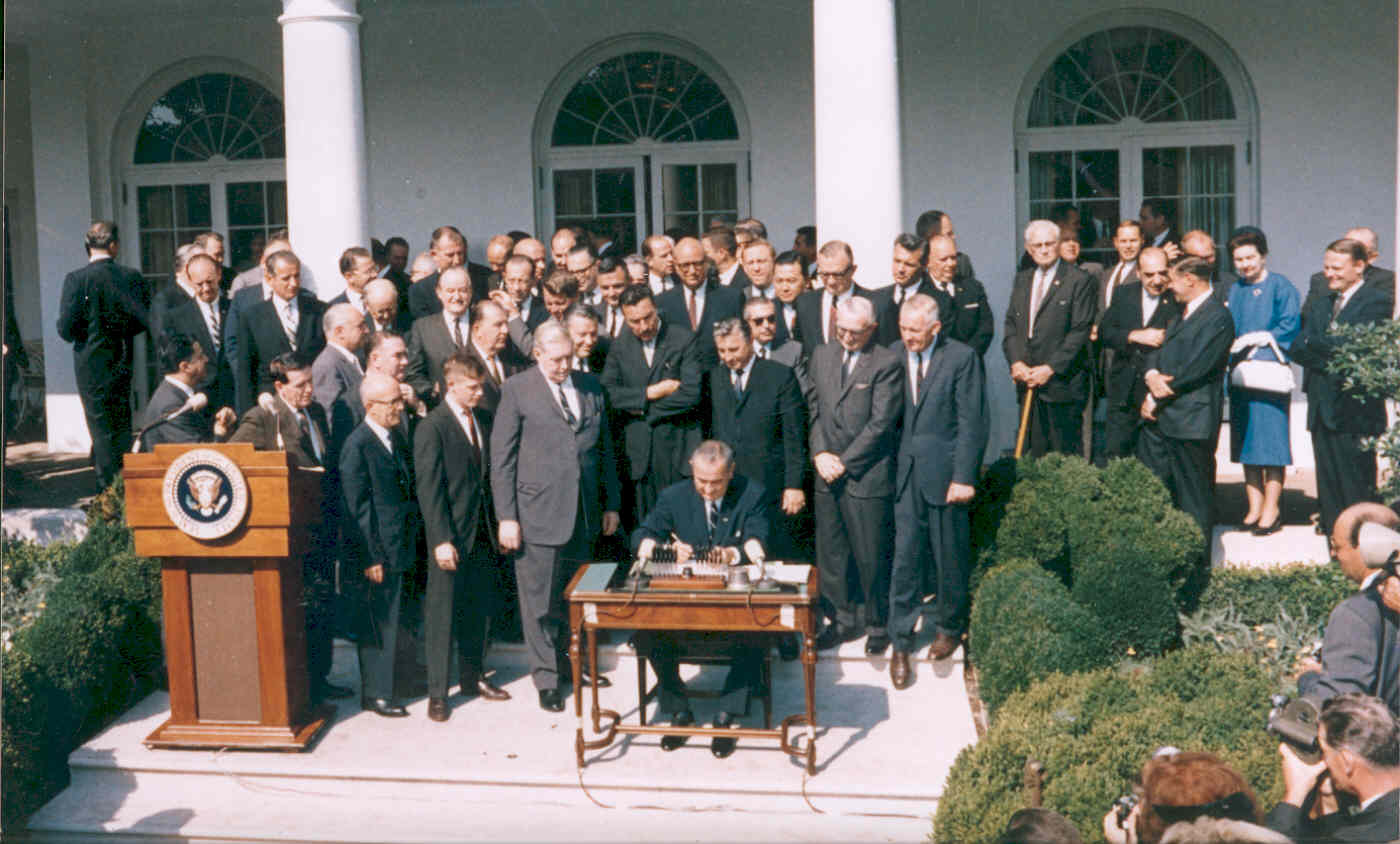 Challenges Met
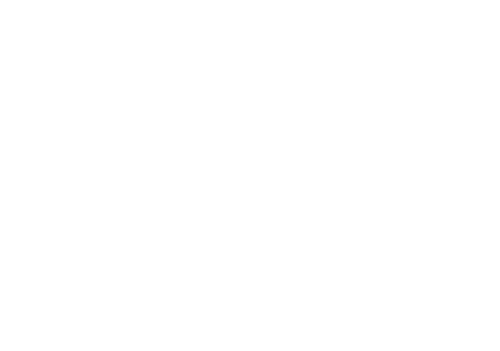 Lessons Learned
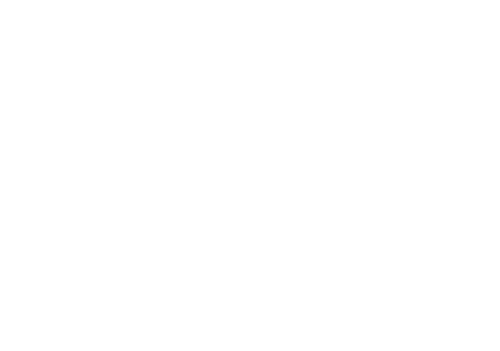 Community Action Today
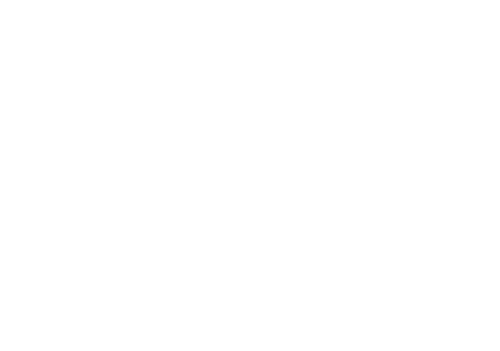 Photo courtesy of: HAPCAP
Challenges to Meet
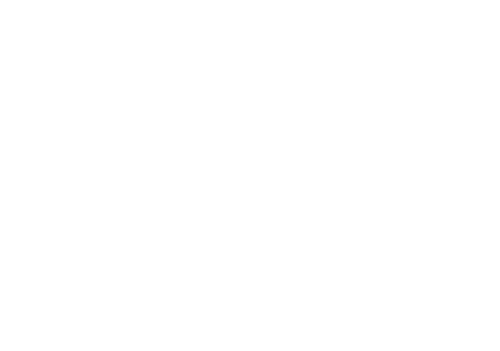 Photo courtesy of: Community Concepts
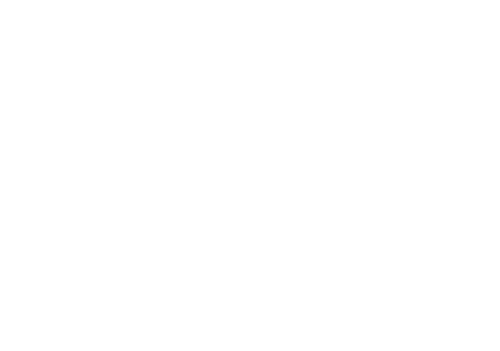 The Community Action Agenda Moving Forward
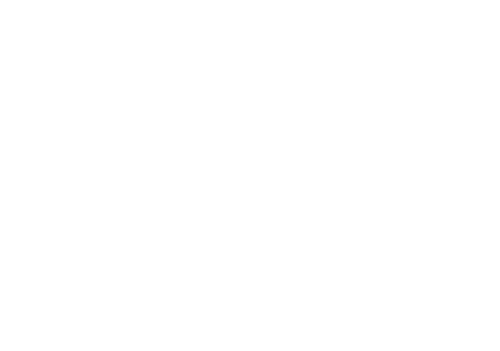 Photo courtesy of: Community Concepts
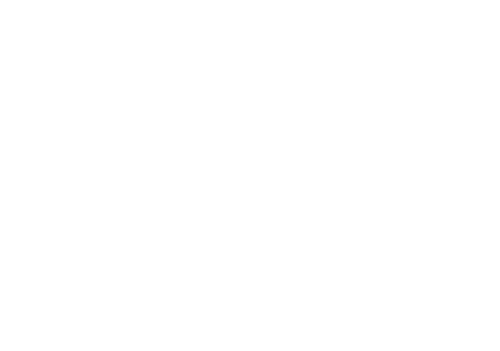 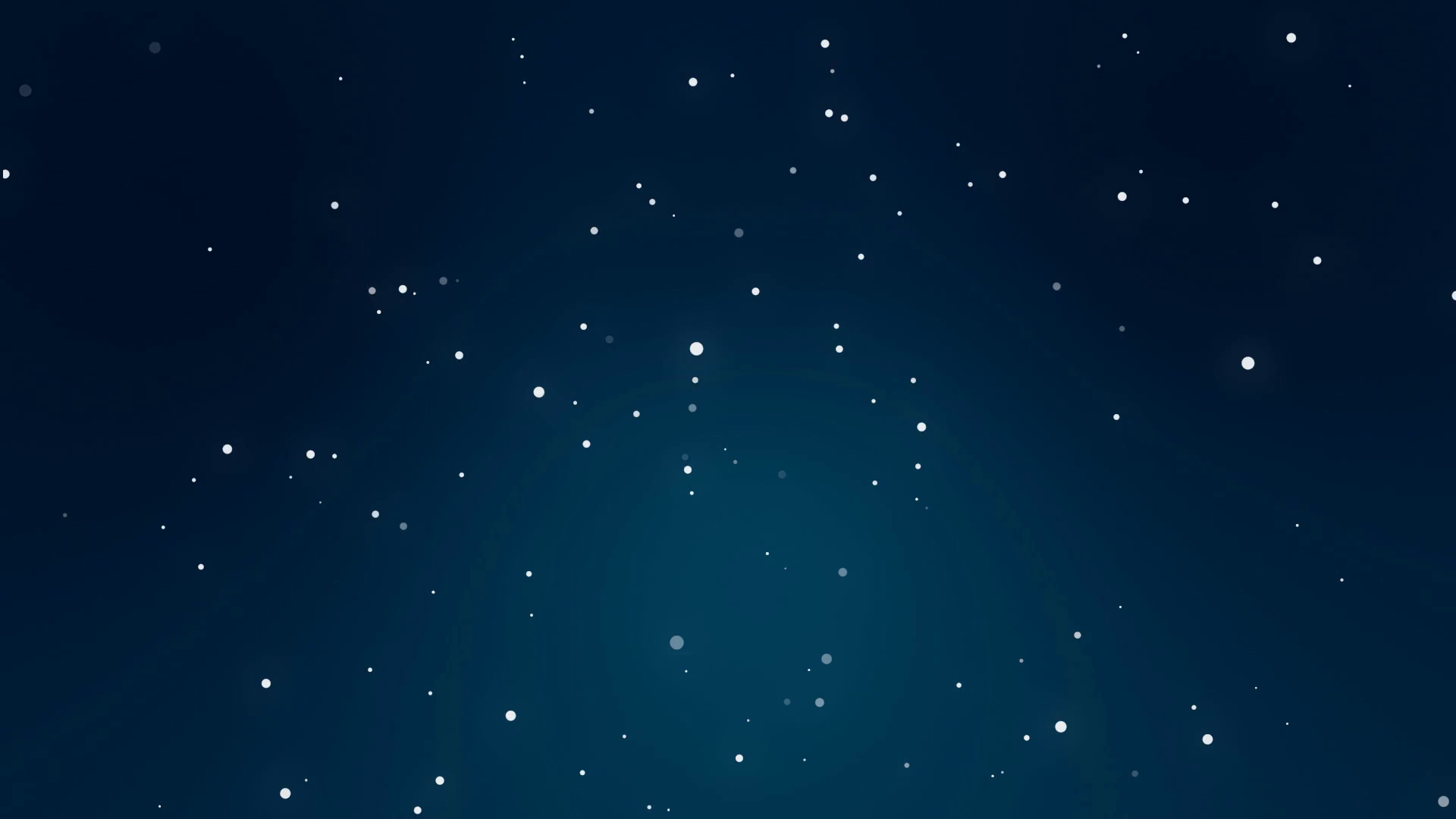 Community Action: Our Moment
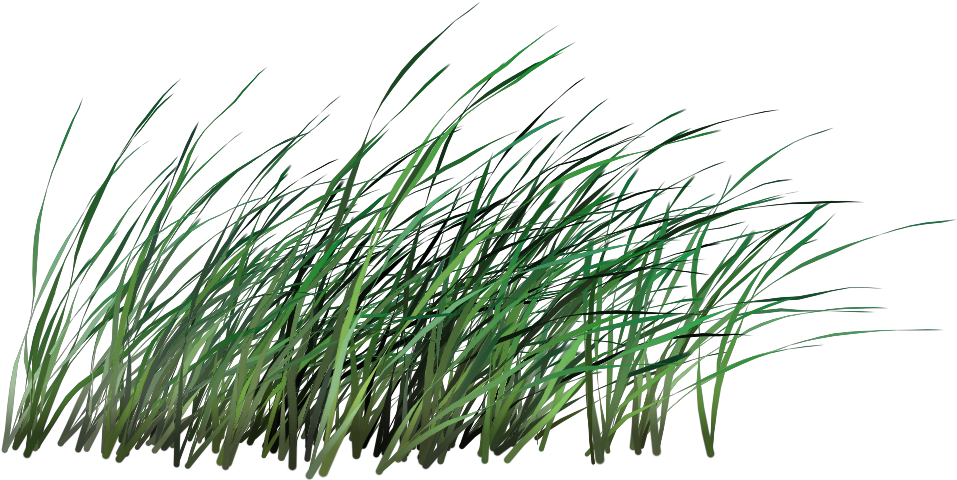 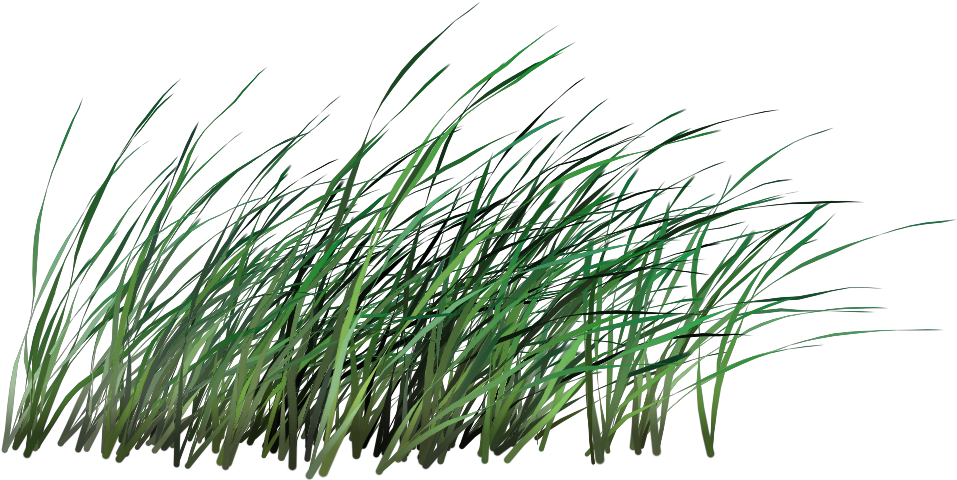 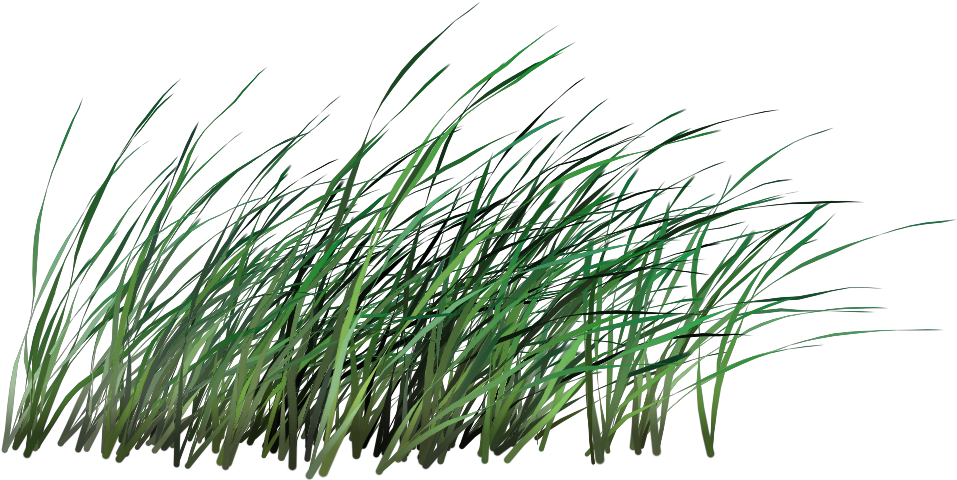 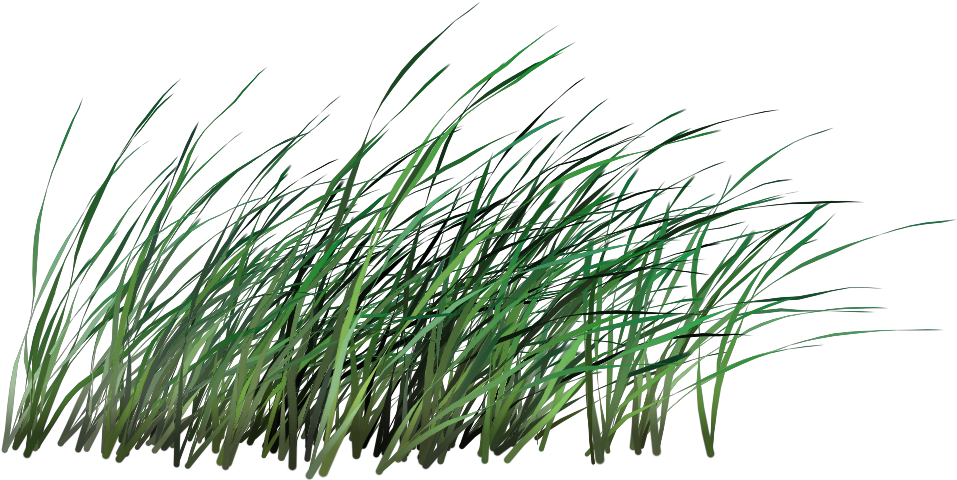 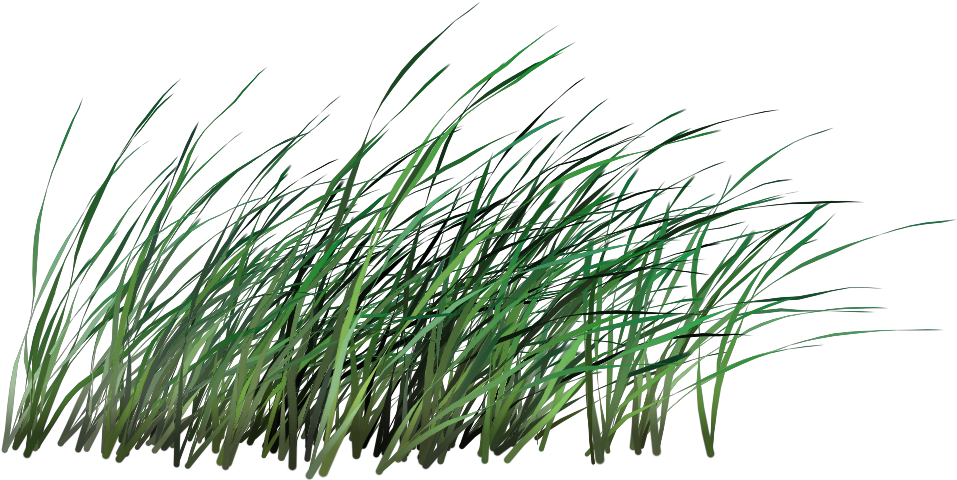 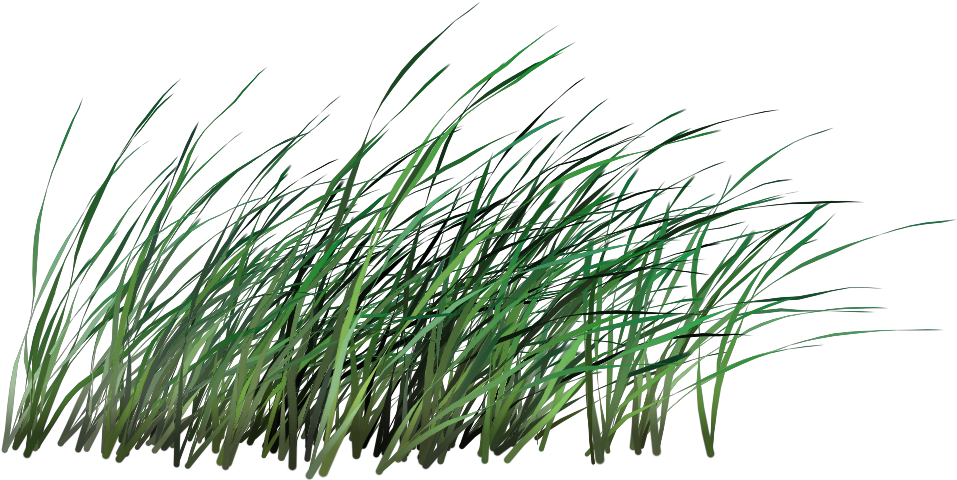 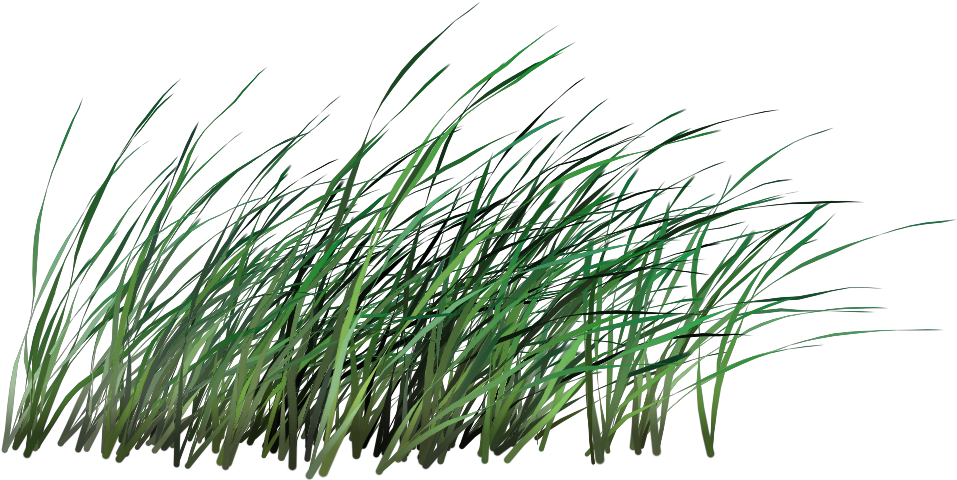 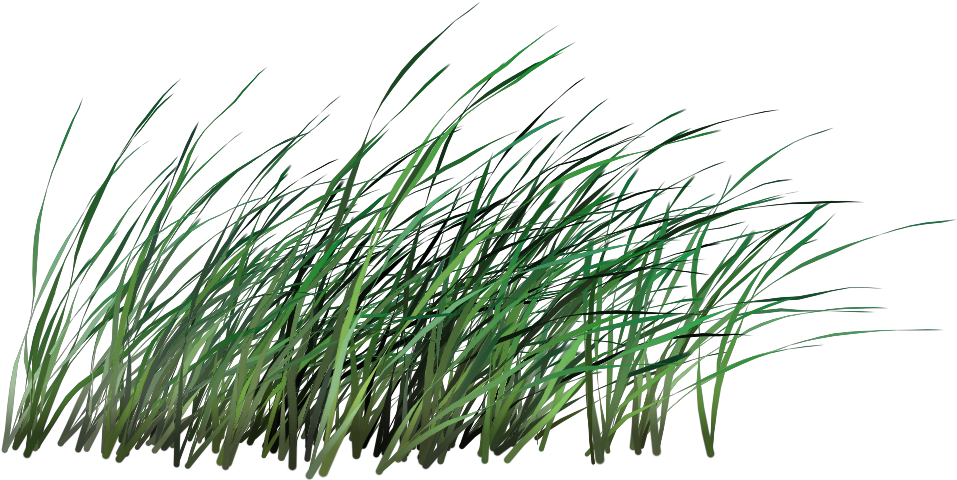 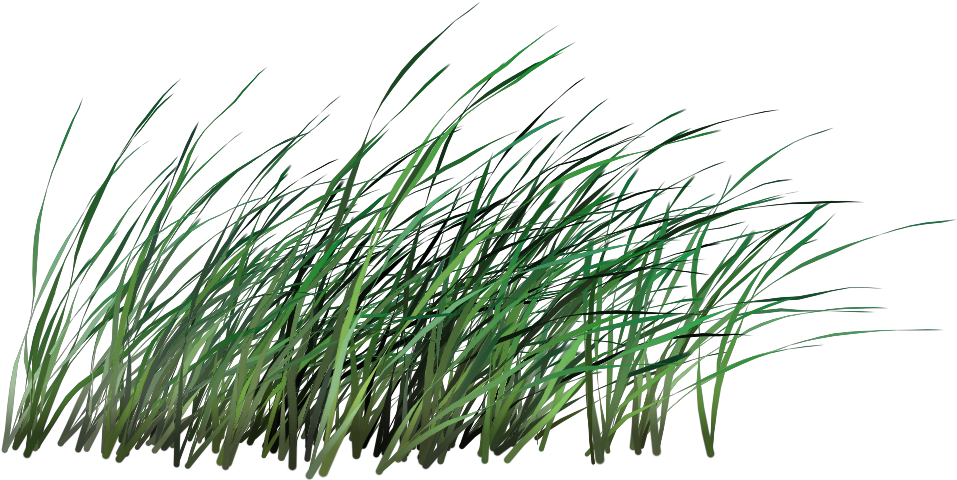 Questions?
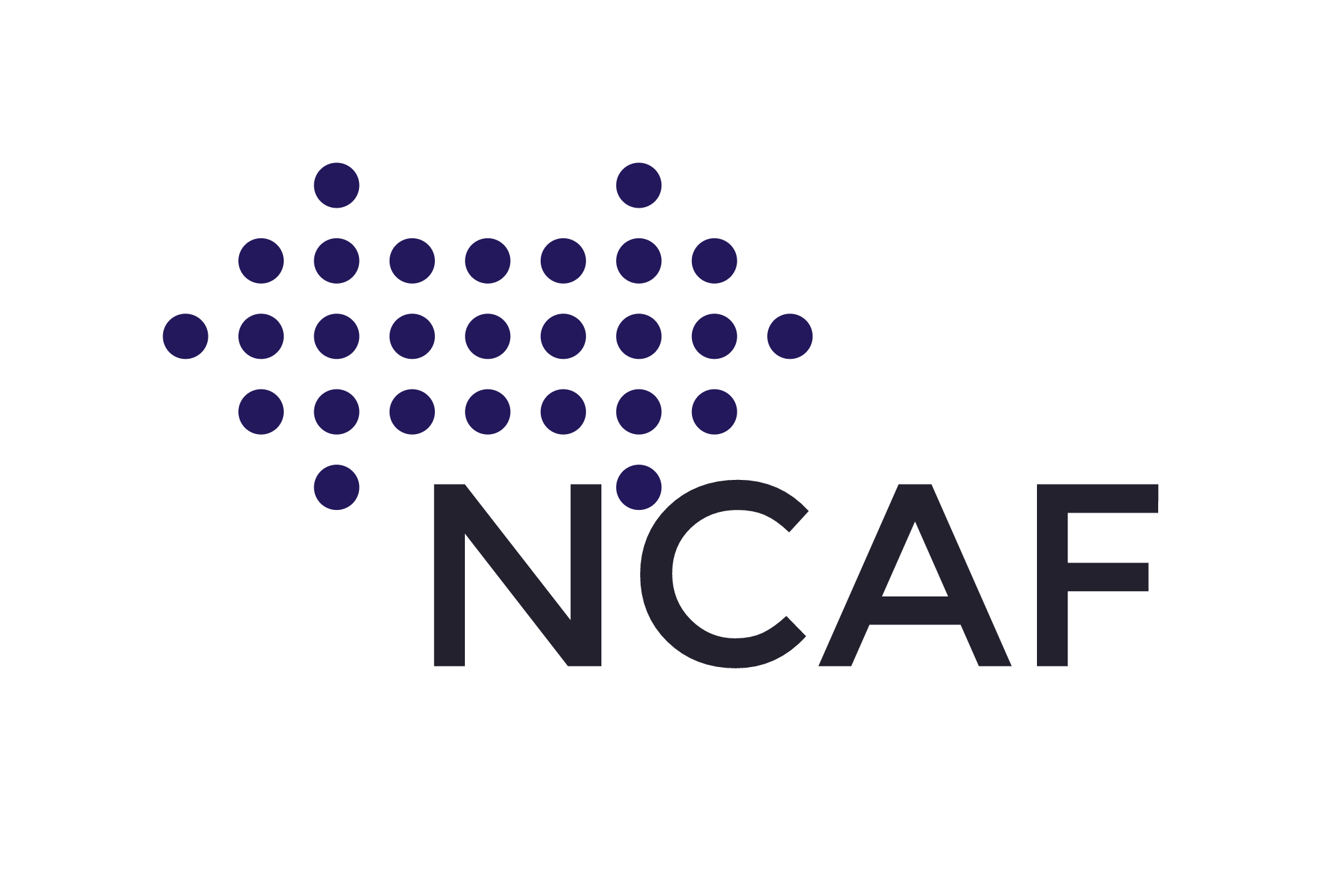 In House Business...
2020 NCAF Membership is open and completely free! Find out more at NCAF.org. 

As always, please consider donating to NCAF. We appreciate any support.
Stay in touch with NCAF! Email is the best way to reach us right now. Reach out to info@ncaf.org with any questions.

Be sure to check out NCAF’s new website! www.ncaf.org.

Follow us on Facebook or Twitter @NCAFNews
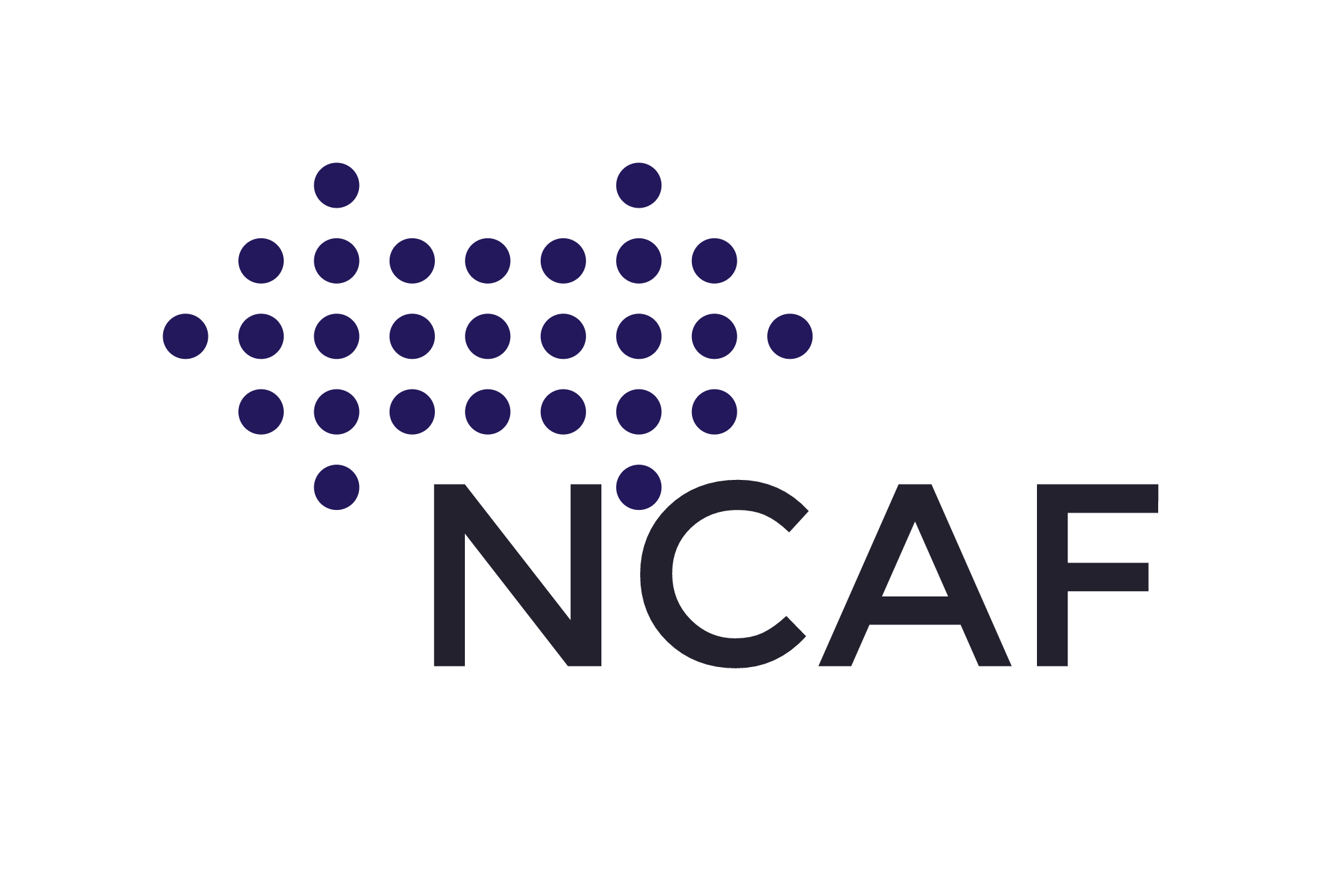 Thank you!
Stay well.
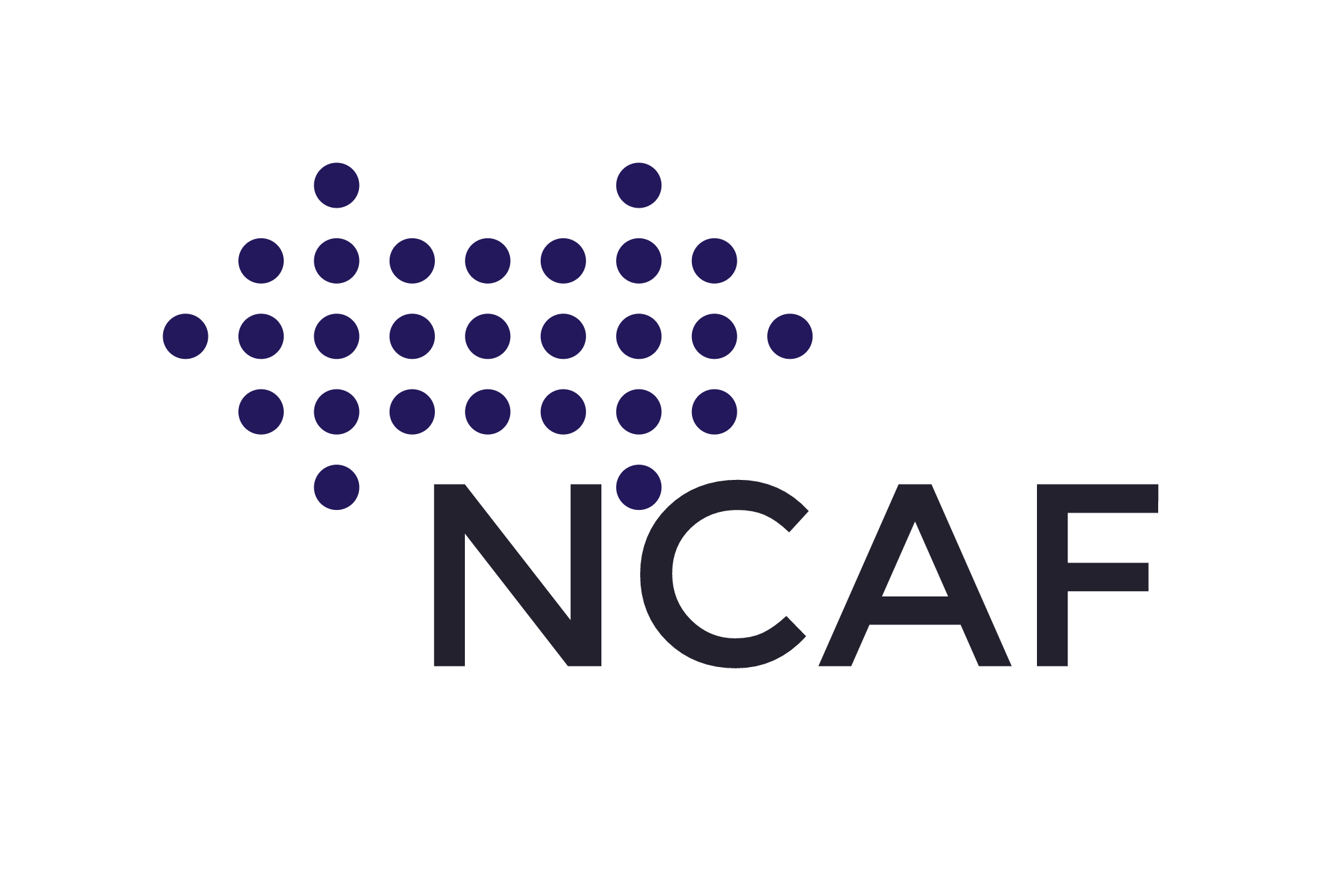